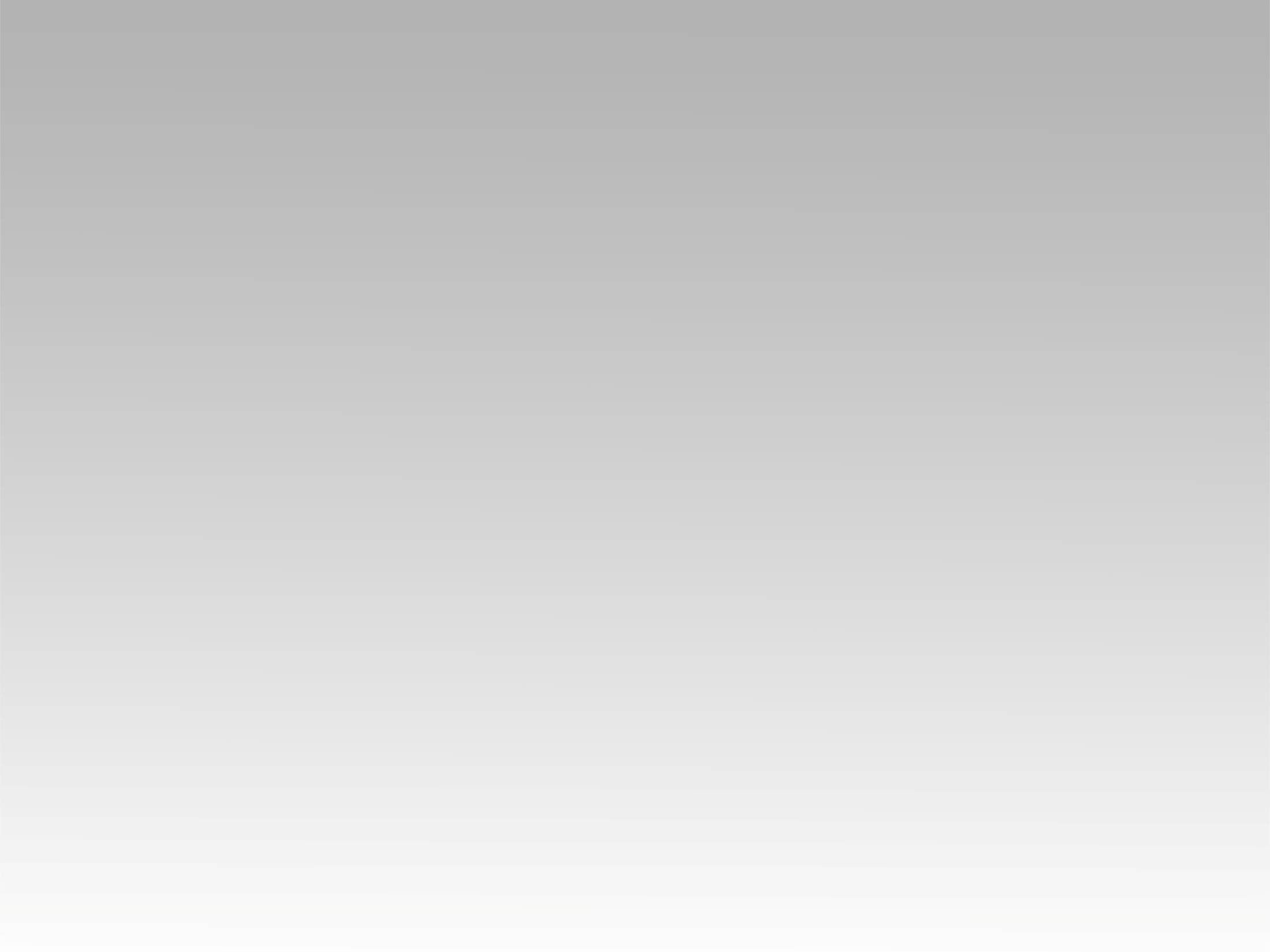 ترنيمة 
زيك مين
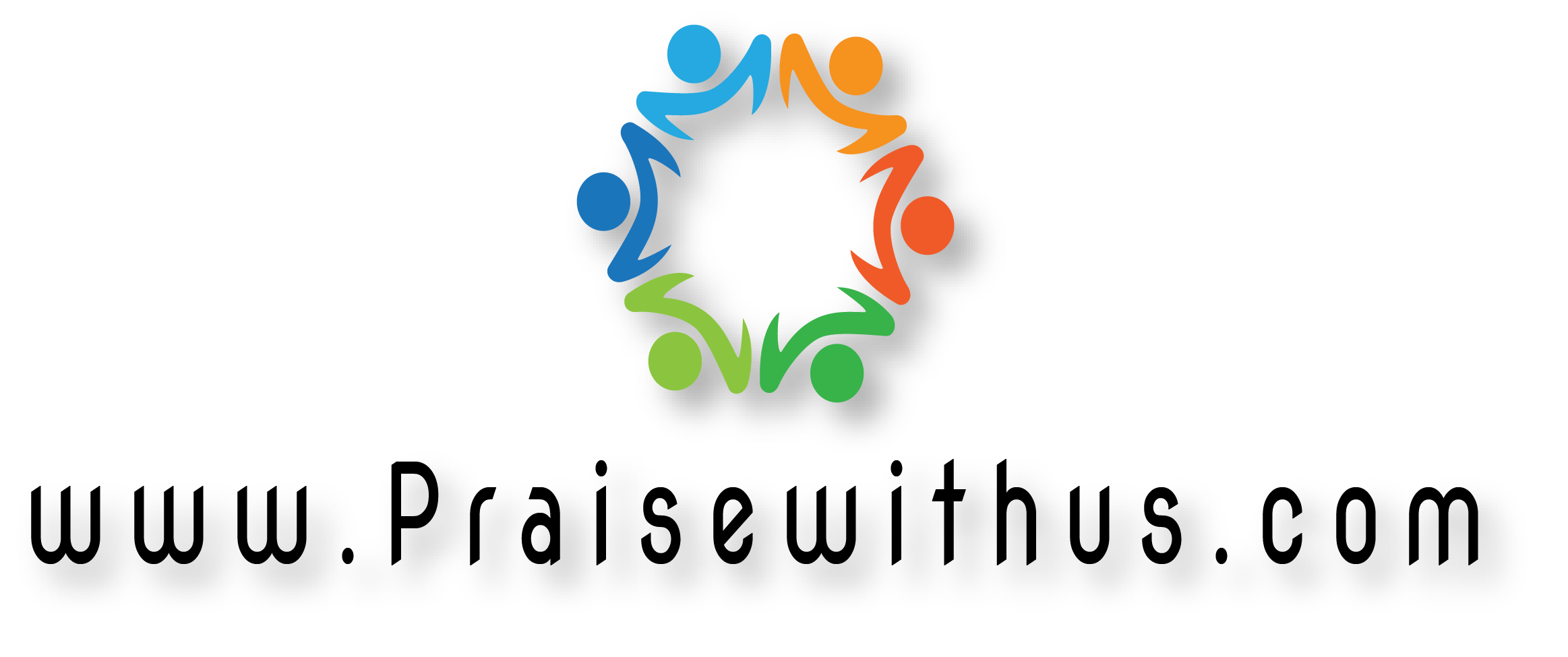 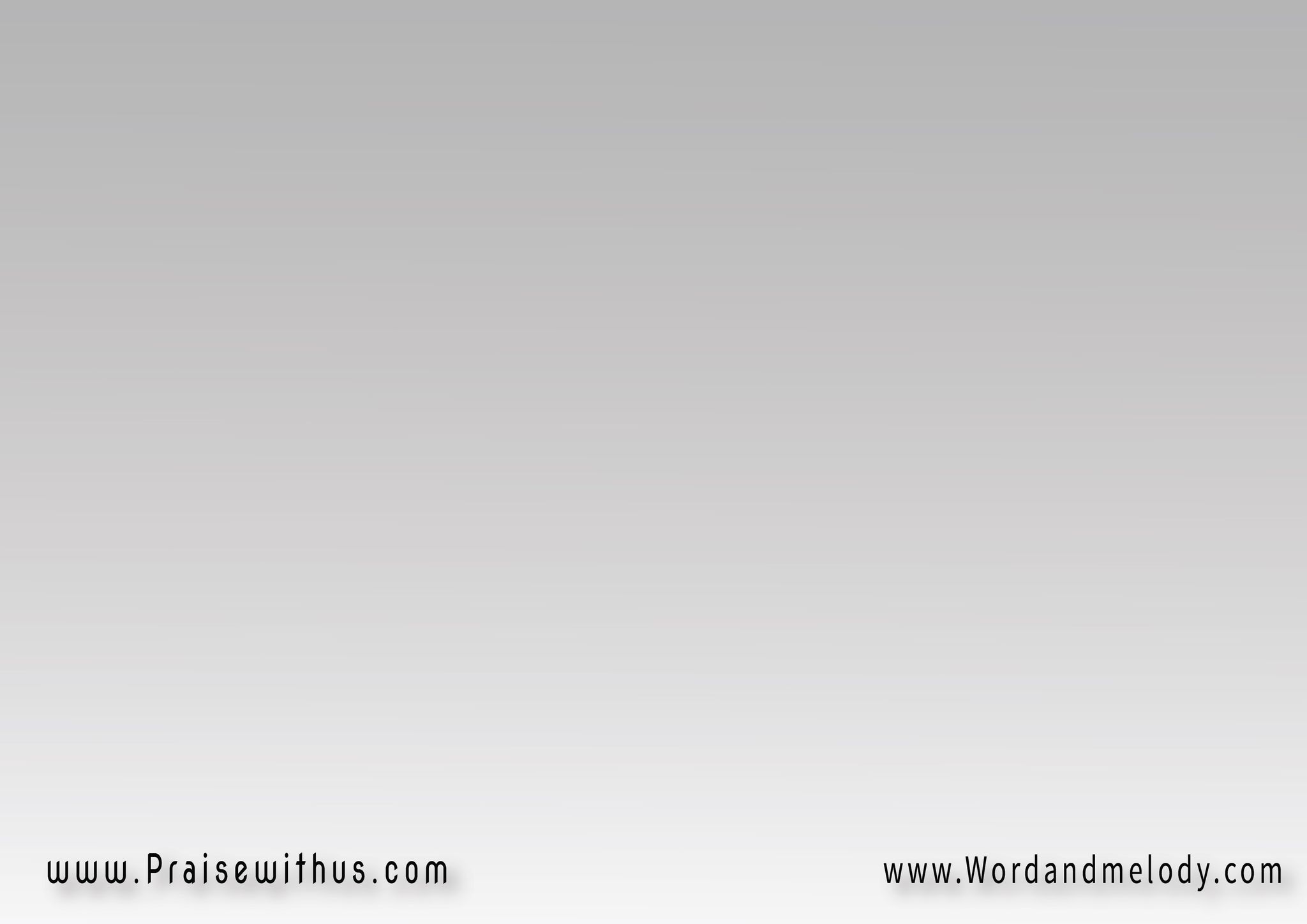 1- 
(زيك مين وعده أمين 
يرفع حمول المتعبينيرجع يعود يملك يسود 
يهدي الوعود للمحتاجين)2
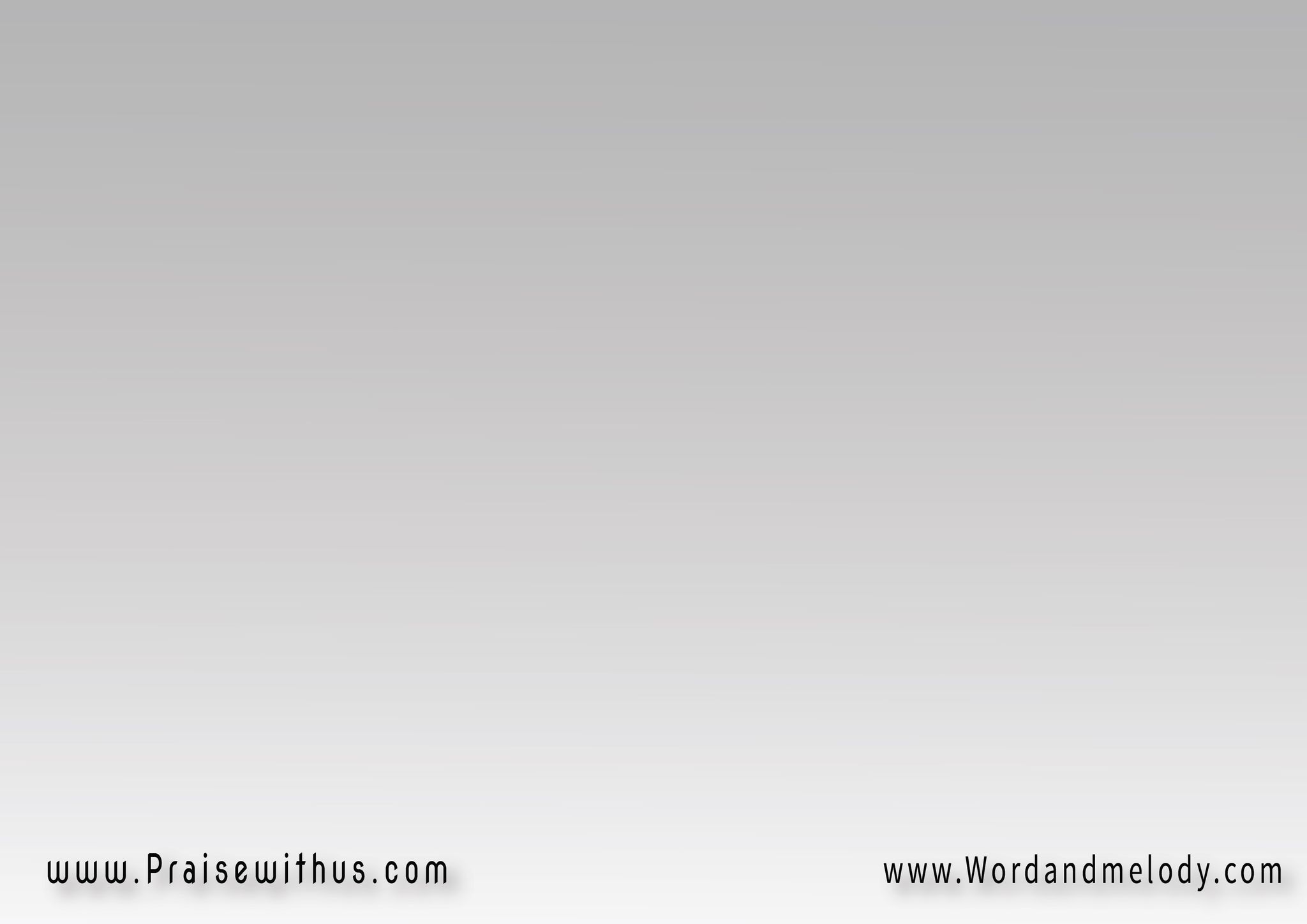 (يشفي جروح ويداوي روح 
يروى ويسقي العطشانينصانع آيات في الأزمات 
يهدي قلوب الحيرانين)2
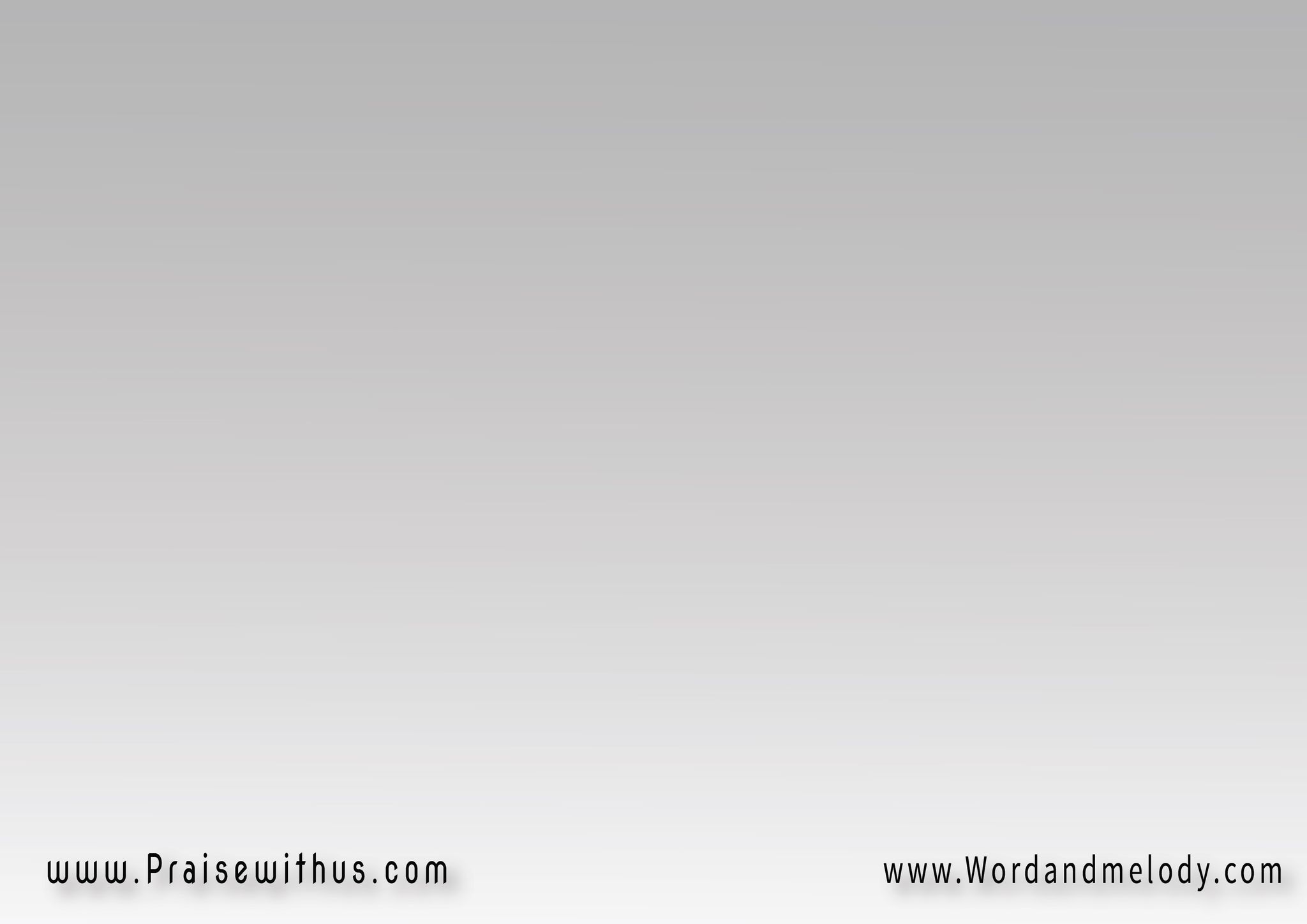 2- 
(وسنين المر معاك بتمر 
وتبتدي فيك الأفراحتبقى الأحلام جو الأيام
 حقيقة بتزيل الجراح)2
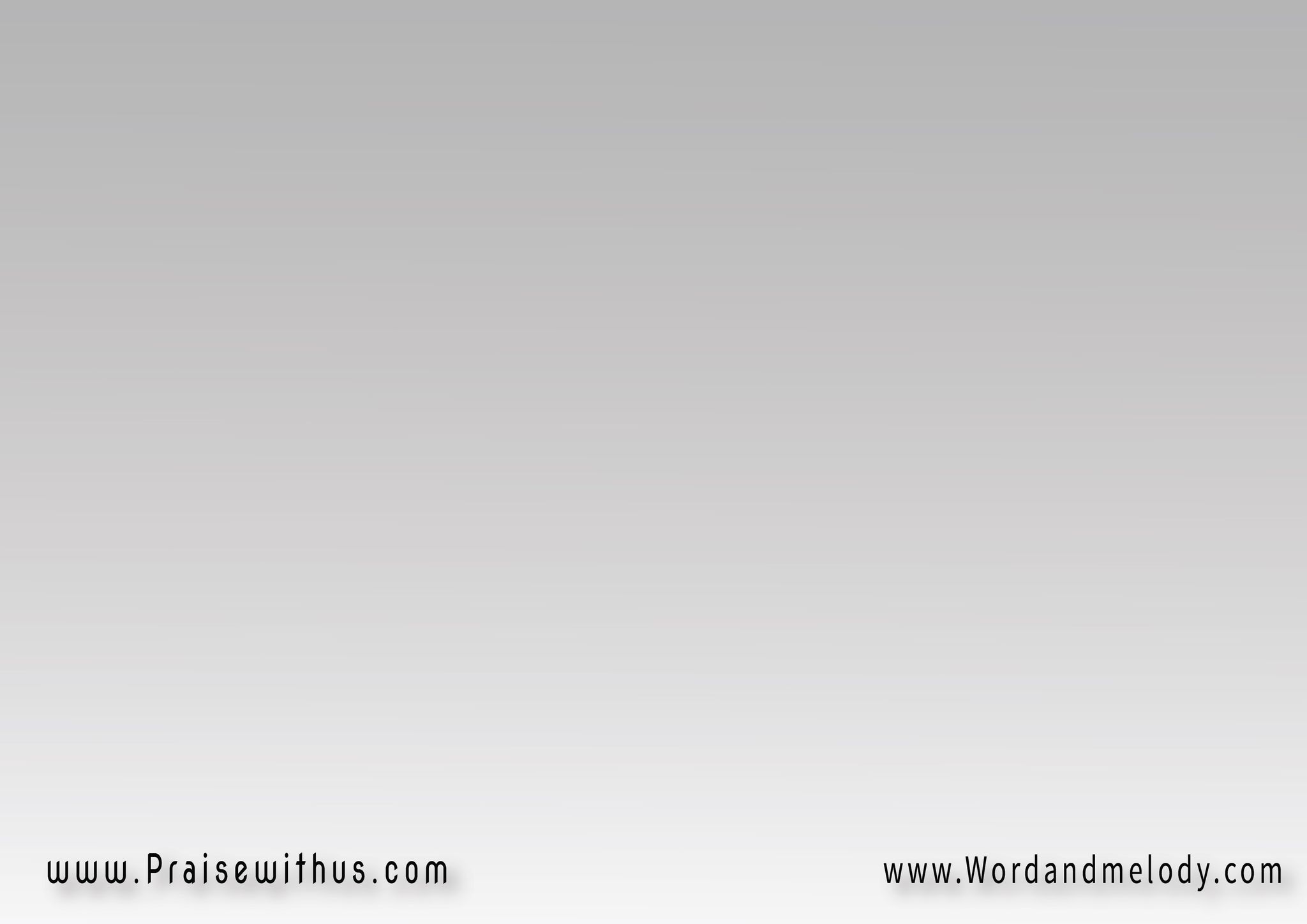 (تدي القلوب فرحة ويدوب 
فيها آنين كل اللي راحوعدك مرسوم جوه الغيوم 
نسر وفارد الجناح)2
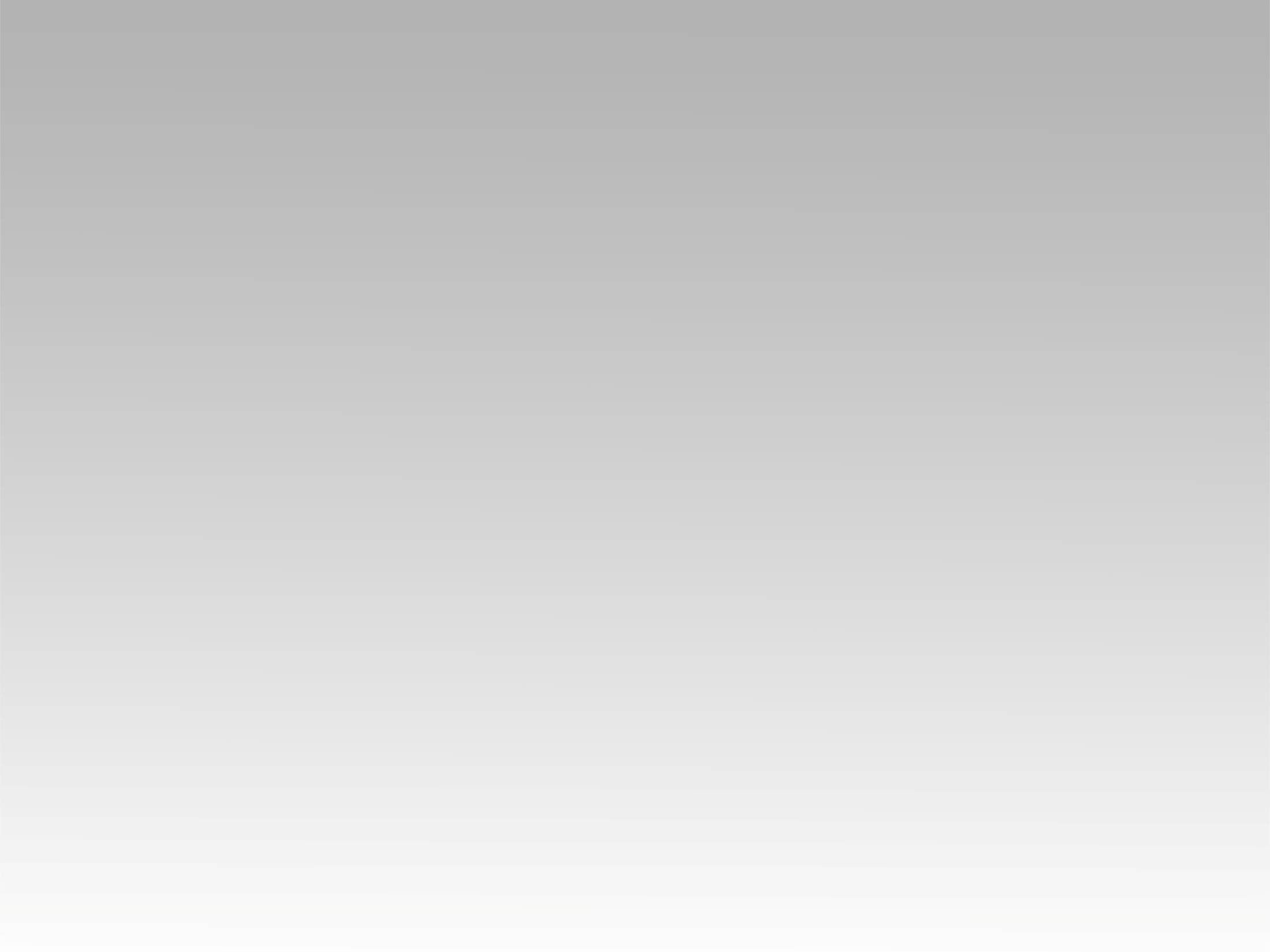 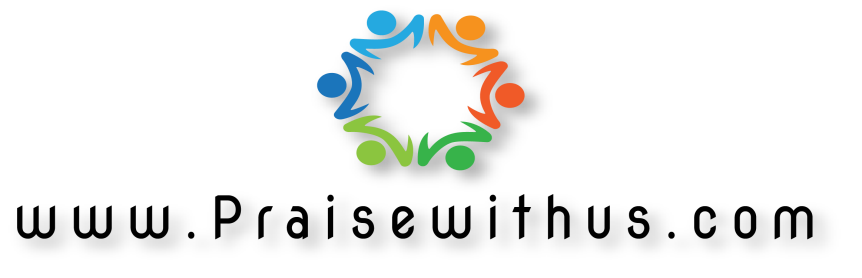